Journal club
Sept 9, 2019
Reversing DNAm age?
"For one year, nine healthy volunteers took a cocktail of three common drugs — growth hormone and two diabetes medications — and on average shed 2.5 years of their biological ages."
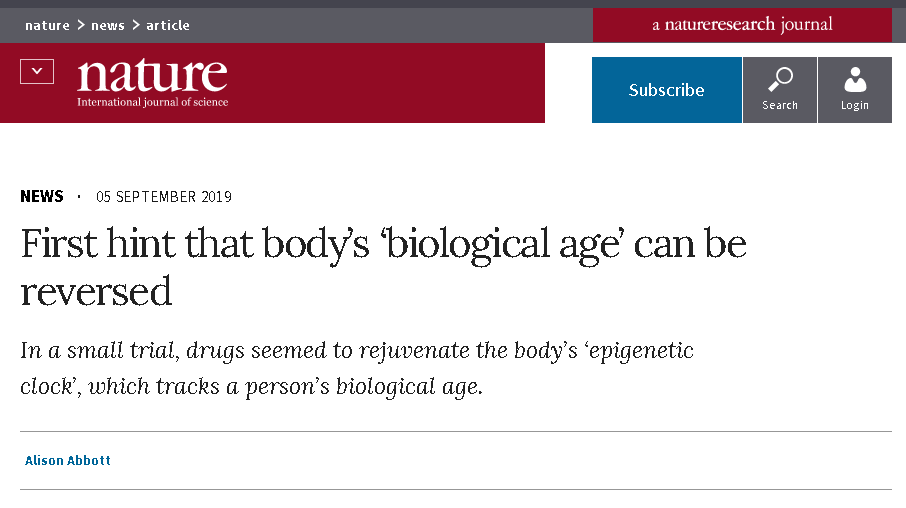 "Horvath used four different epigenetic clocks to assess each patient’s biological age, and he found significant reversal for each trial participant in all of the tests ... What’s more, the effect persisted in the six participants who provided a final blood sample six months after stopping the trial, he says.
Fahy, G. M. et al. Aging Cell 
https://doi.org/10.1111/acel.13028 (2019).
DNAm age and sample size
DNAm age and alcohol use
DNAm age and race
EWAS: depression
EWAS: PTSD in semen
EWAS: telomere length
EWAS: cancer in blood
Candidate study: colorectal cancer
EWAS: CHD
EWAS: exposures in pregnancy
EWAS: ART at birth and in adulthood
EWAS: pregnancy
EWAS: breast feeding duration in breast milk
Candidate study: breastfeeding duration in blood
Databases
Database
Methods: predicting ethnicity
Methods: using elastic nets
Methods: cell counts in cord blood